Central American Tsunami Advisory Center(CATAC) at INETER, Nicaragua
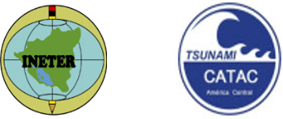 Dec 2024 - Advancement in the Governance of CATAC

CATAC is now a General Directorate at INETER on the level of the Director of INETER
           Before: CATAC section (Wilfried) + Seismology Section within Geology Directorate 
Tasks: Earthquake and Tsunami Warning for Nicaragua and TSP for Central America
Personnel: 24 
Divisions:
Warning Center 
Earthquake/Tsunami Sciences
Seismometry and Network Maintenance
Earthquake and Tsunami Engineering Aspects of Early Warning
Course on the Strengthening in the use of the Tsunami Warning Products of the Central American Tsunami Advisory Center (CATAC) 18-22 November, 2024 at CATAC / Managua
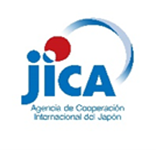 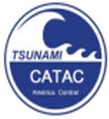 2nd versión of the course (first was in Nov 2023, a third will be in Nov 2025)
Participation: 	Representatives of 6 Central American NTWC´s + 		+ Director  Seismological Network Dominican Republic
		+ Personnel of CATAC
Topics: 		CATAC Procedures, Products 
		Disemination Methods (in development)
		Earthquake Early Warning Methods
		SOPs for Tsunami Warning in the countries 
		CATAC to support the countries in  the updating of their SOP’s
Presenters: 	CATAC personnel
		Course Participants
		Gerzon González, Nicaragua, IT Consultant, social Networks
		Billy Burgoa, Bolivia, Consultant EEW, App, CAP
		Sakaguchi, Japan, Consultant on EWBS on digital TV, CAP
Work on Dissemination methods
IT consultant contracted to work with CATAC, Nov24-March25
Finalization Date: March 2025 
Methods 
	- Telegram, Whatsapp, X, Facebook, 
	- Computer-Computer (SeisComP)
	- Email
	- Digital TV (EWBS, CAP)

Sending Earthquake Early Warning Message to our contacts
Use of CAP in the Early Warning Broadcasting System of the digital TV in Nicaragua
Cooperation with Japan
Permits to receive the text message an to retransmit it to computers, Cellphones in local networks
Tests are going on
Also in Costa Rica, El Salvador and
New versión of CATAC User´s Guide
Document is advanced
New organizational structure has to be included
New disemination methods to be included
Finalization: End of February 2025
To be presented at ICG/PTWS and ICG/Caribe EWS